Позиции классного руководителя во взаимодействии с родителями
«моя хата с краю»
«я научу вас как жить»
«чего изволите?»
«не выносить сор из избы» или «а на нашей фабричке ни одной забастовочки»
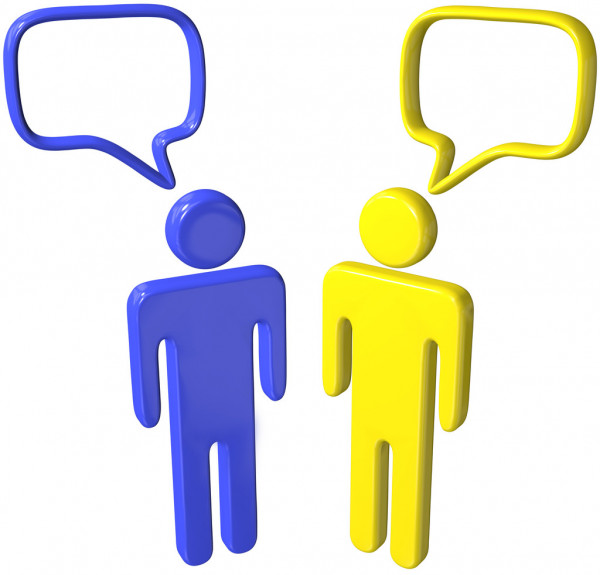 Конструктивная позиция: взрослые партнерские отношения на равных, с учетом разделения обязанностей
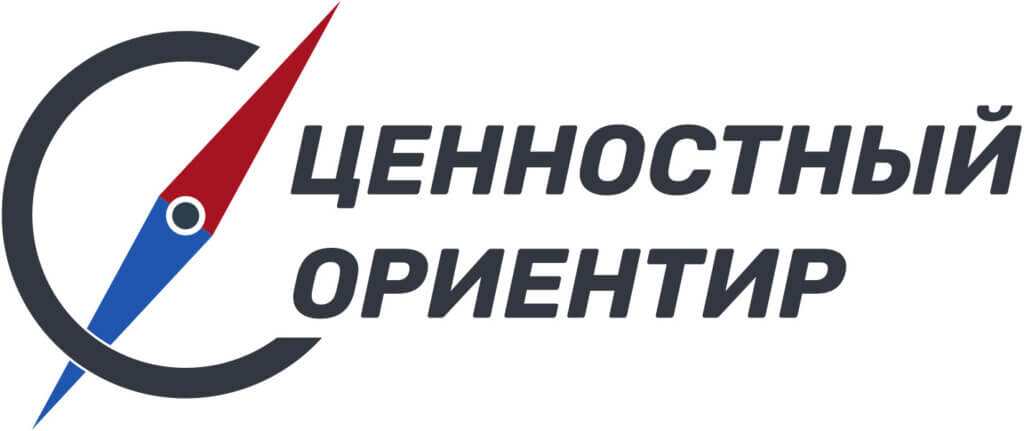 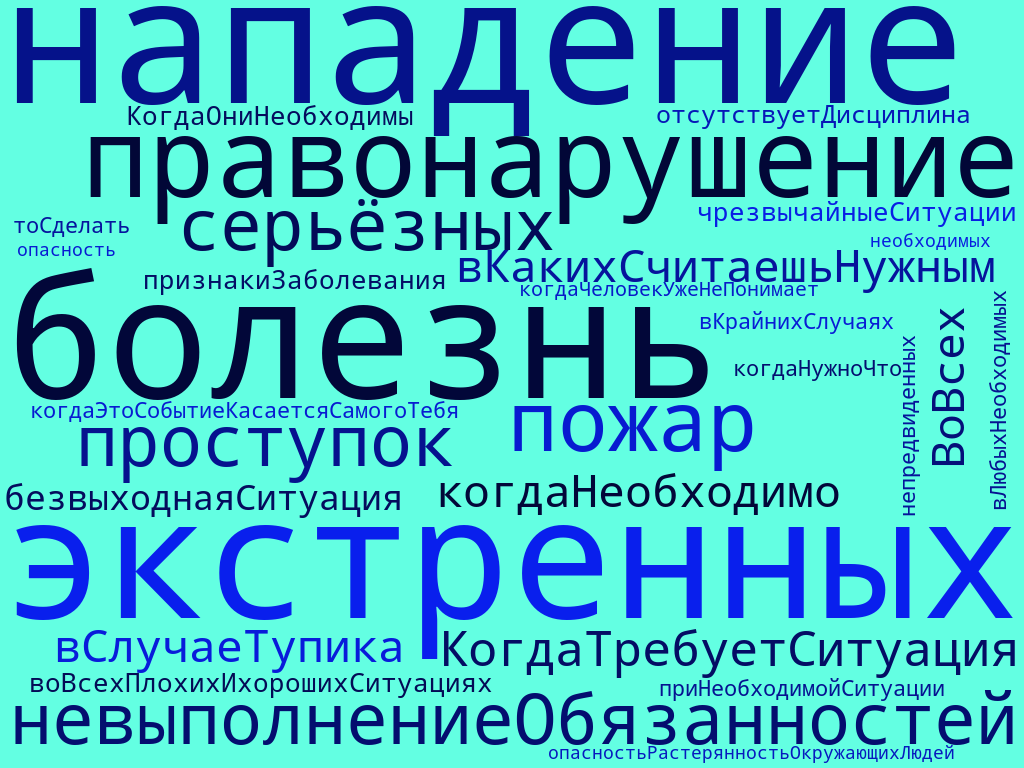 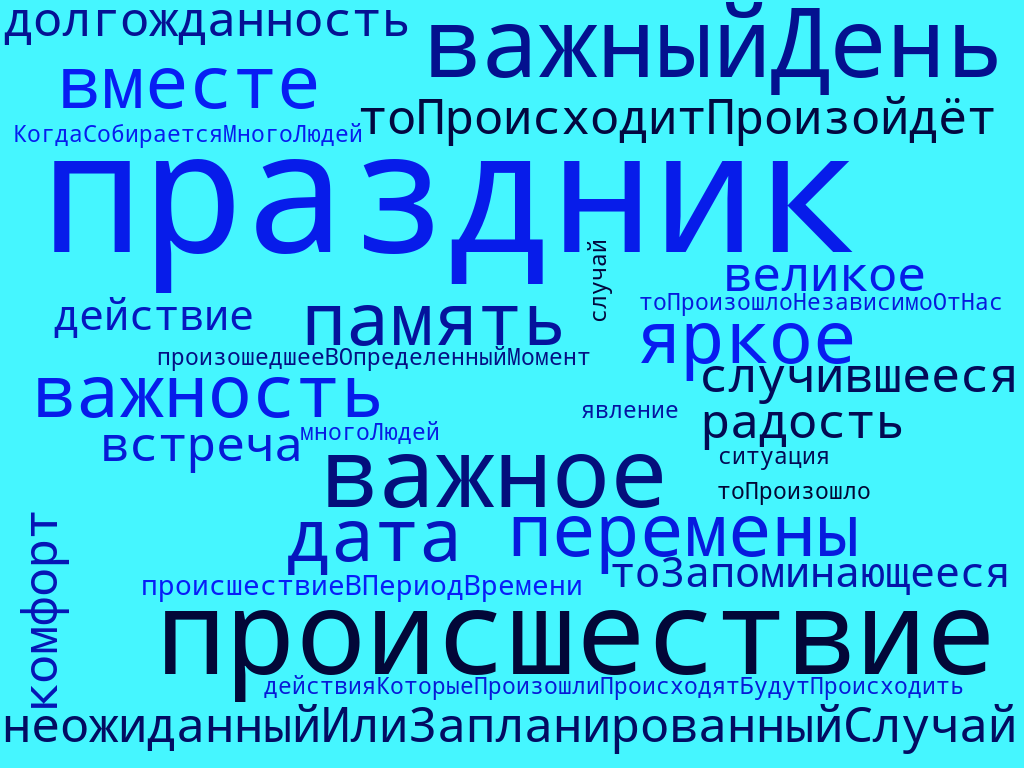